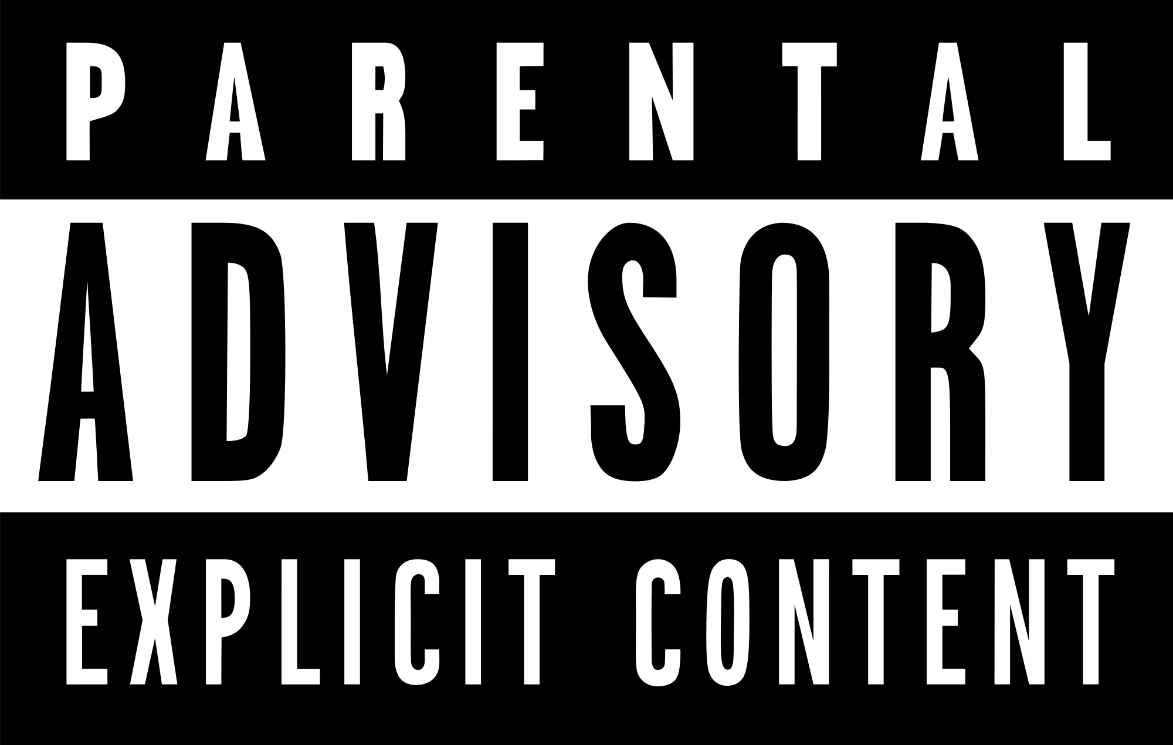 Marshall Bruce Mathers III
Anoir Koolhoven|A6B
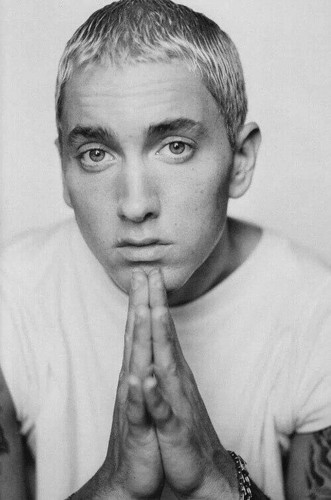 EMINEM
Marshall (Bruce) Mathers III =  M&M = Eminem 

Brain Damage (MM LP1)

GOAT
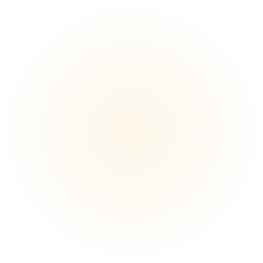 EMINEM
Best selling hip-hop artist

One of the best world’s best-selling artists

15 Grammy’s total

Academy Award for Best Original Song (8 Mile)
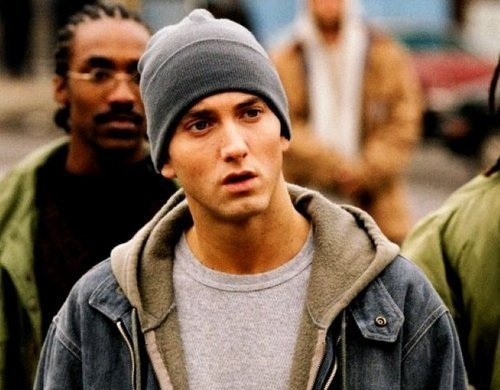 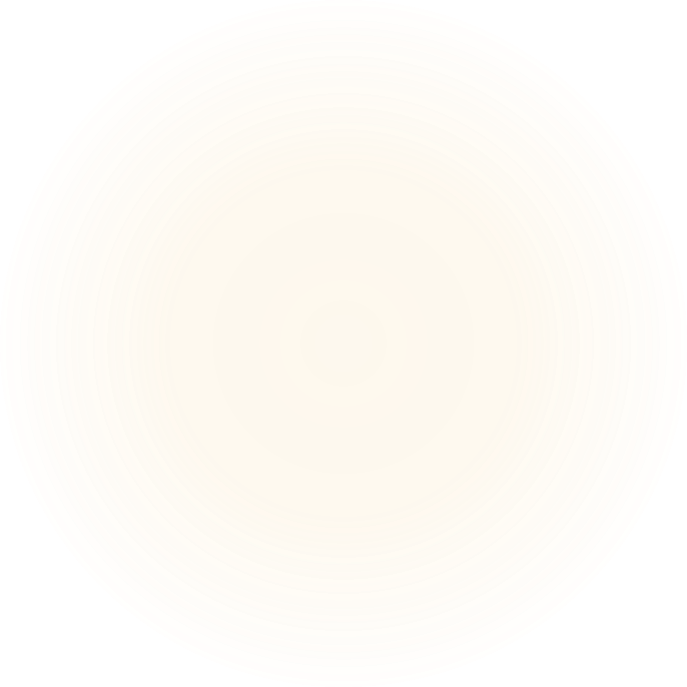 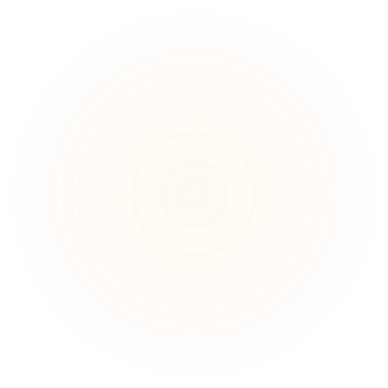 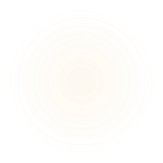 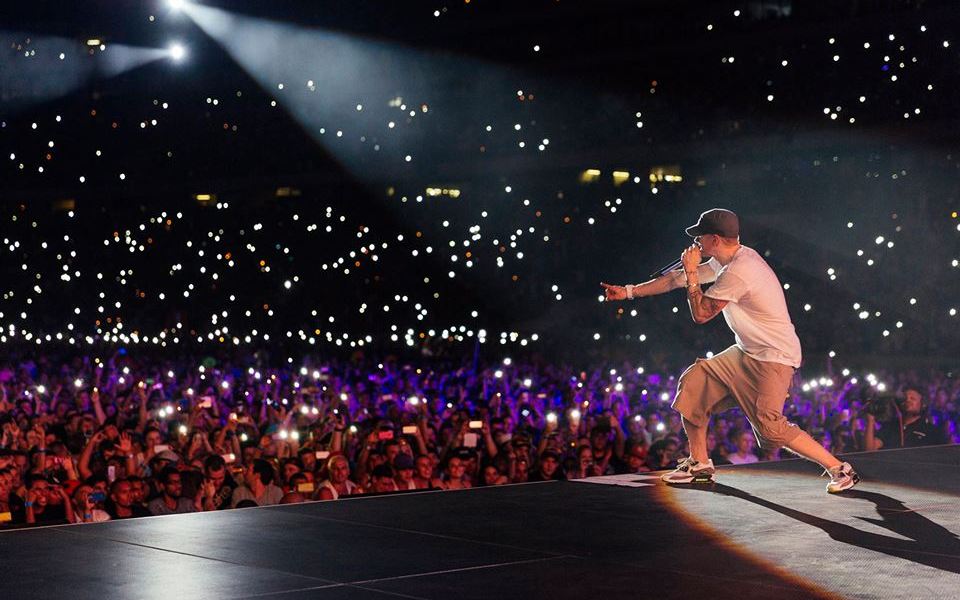 Albums
Infinite, 1996
The Slim Shady EP, 1997
The Slim Shady LP
The Marshall Mathers LP1, 2000
The Eminem Show, 2002
Encore, 2004
Relapse, 2009

Recovery, 2010
MMLP2, 2013
Shady XV, 2014
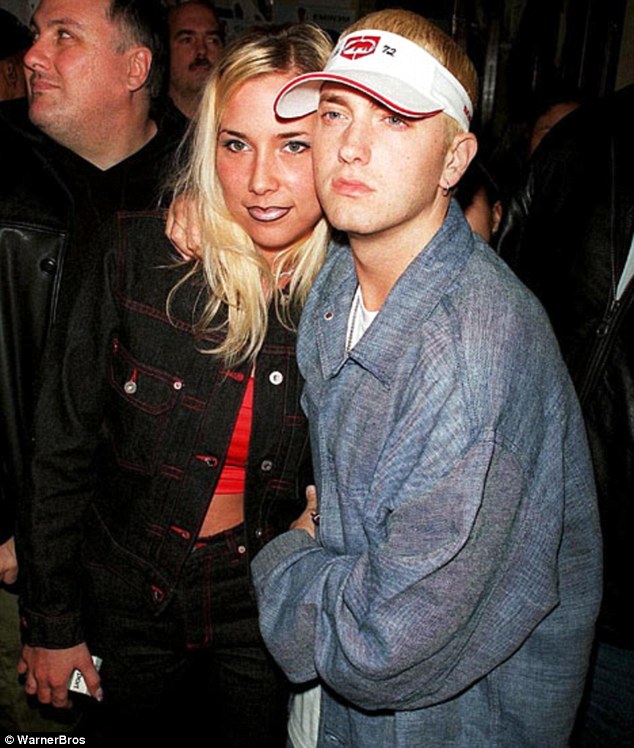 EMINEM
Divorced from Kim Mathers 

3 daughters
    	● Hailie
	● Whitney
	● Alaina

Lyrical genius
Childhood
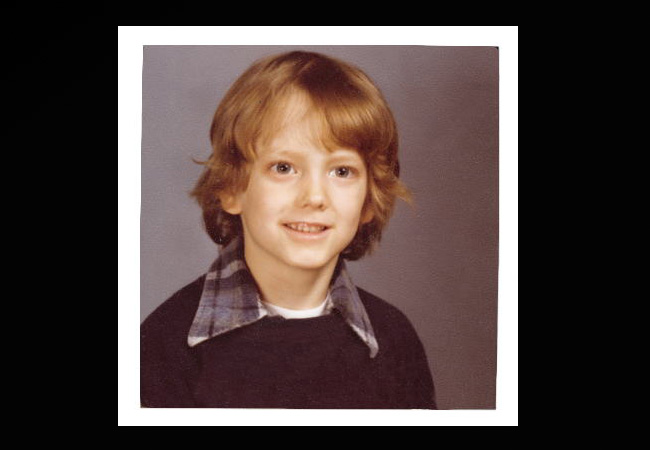 Born in Missouri 17 Oct. 1972

Debbie Mathers & Marshall Mathers Jr.

Very rough

Bad student

Debbie & sleep medication
Skills?
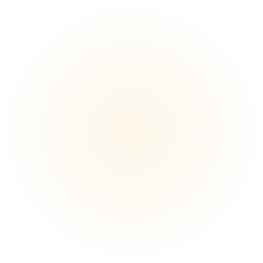 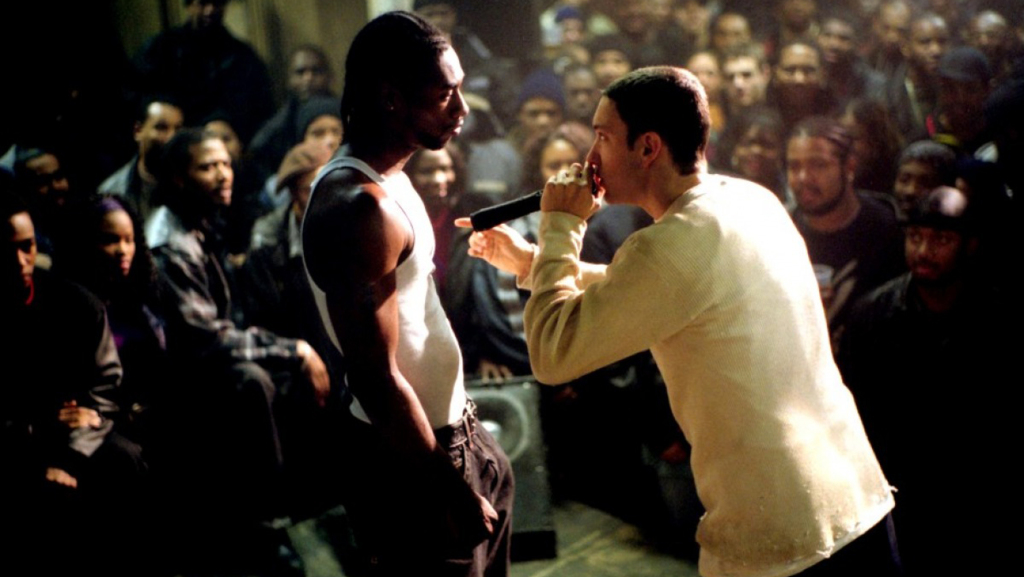 ●	beats				
● 	Storytelling

●	Freestyle

●	flow
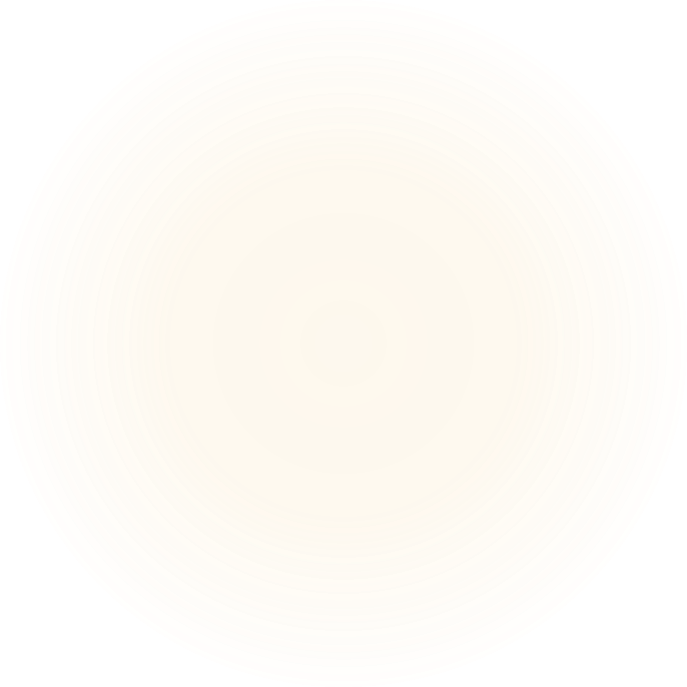 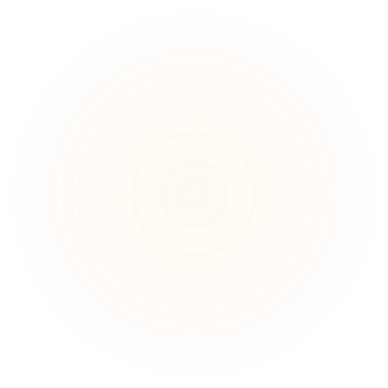 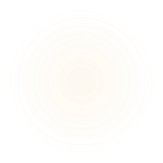 Skills?
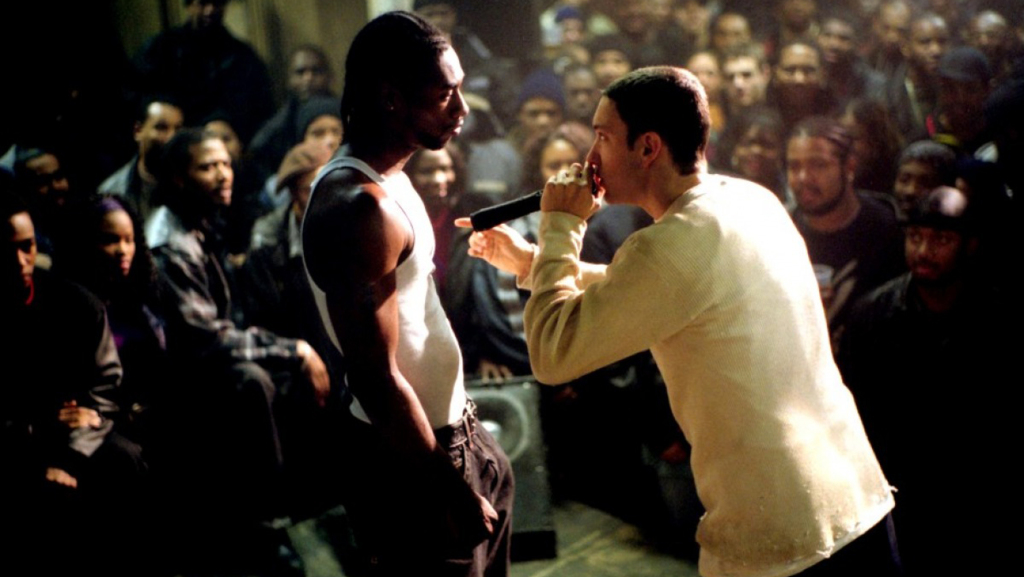 ●	beats							
● 	Storytelling

●	Freestyle

●	flow
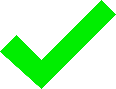 Skills?
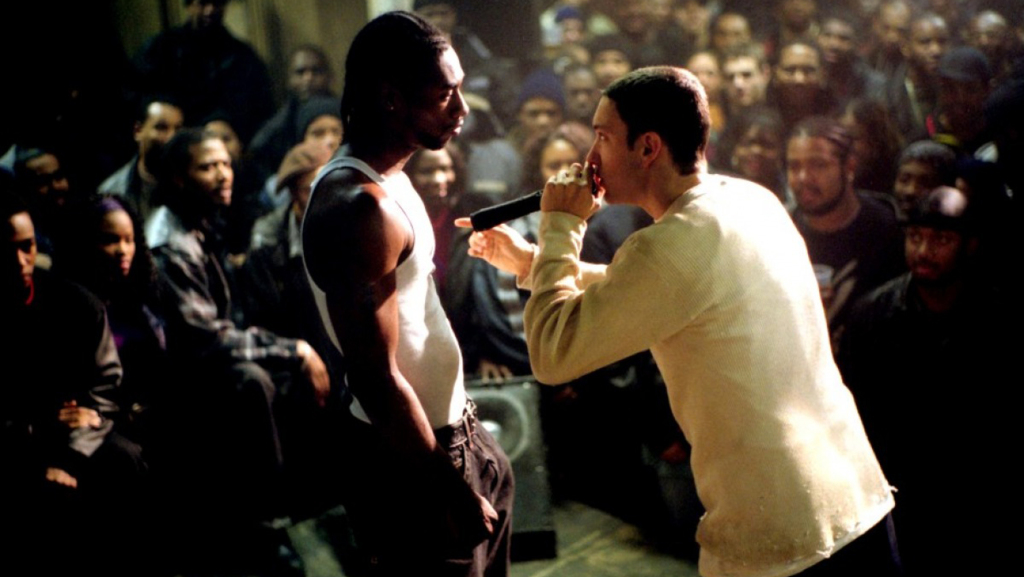 ●	beats							
● 	Storytelling

●	Freestyle			https://www.youtube.com/watch?v=ZLFQOUjQATI


●	flow
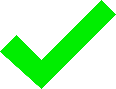 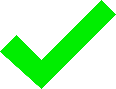 Skills?
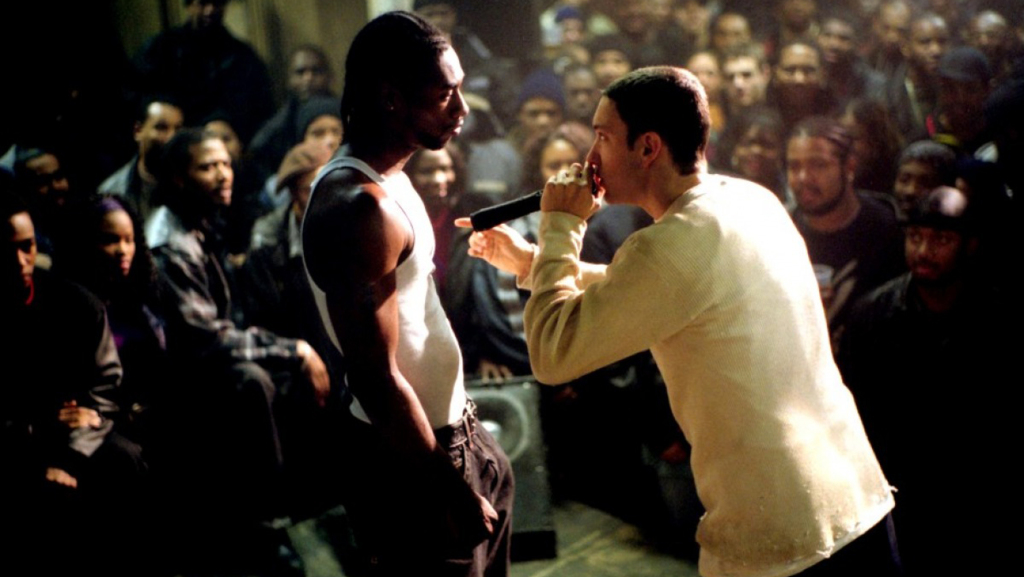 ●	beats							
● 	Storytelling

●	Freestyle

●	flow
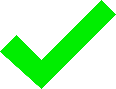 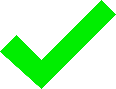 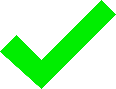 Skills?
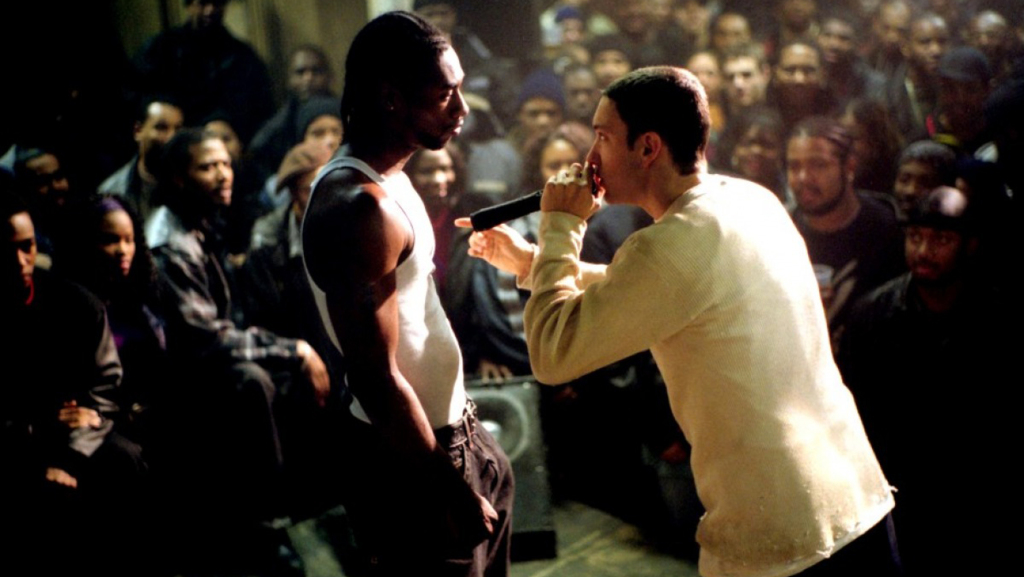 ●	beats							
● 	Storytelling

●	Freestyle

●	flow
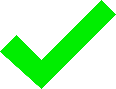 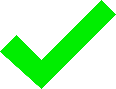 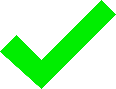 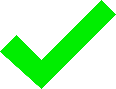